Learning together in the company of children
Josh Thompson, Ph.D. 
Associate Professor ECE 
Texas A&M University-Commerce

AMS E1 DMTEP 1983

father of 4, ‘Billy’ to 10, husband of 1
Bring a child to mind
for the sake of this keynote, keep that child in mind
JAKE! (not his real name)
Something about this kid: 
AGE: Just over 31 months old, 2½ yr old toddler 
RELATION/CONNECTION: Grandson 
STRIKING FEATURE: LANGUAGE! along with phenomenal focus and concentration, ceaseless energy, tenderest compassion 

https://photos.google.com/photo/AF1QipN0uwymXPtR68JgW4QQEj2hXihzazIxshEQQby1
Bring a child to mind
Tell a neighbor about the child you have in mind. 
Share a name (pseudonyms only, please)
Connection to you
A striking feature – why you thought of this child
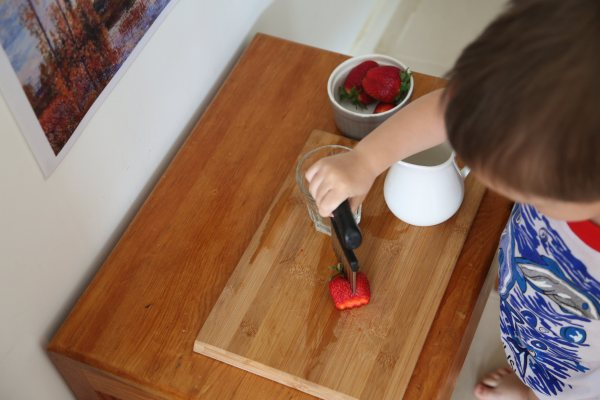 Montessori quotes
“We permit the child to select the position which he finds most comfortable. He can make himself comfortable as well as seat himself in his own place. And this freedom is not only an external sign of liberty, but a means of education. Through such furnishing, the child has learned to command his movements.” 

The Montessori  Method (1912/1964)
Role of the teacher
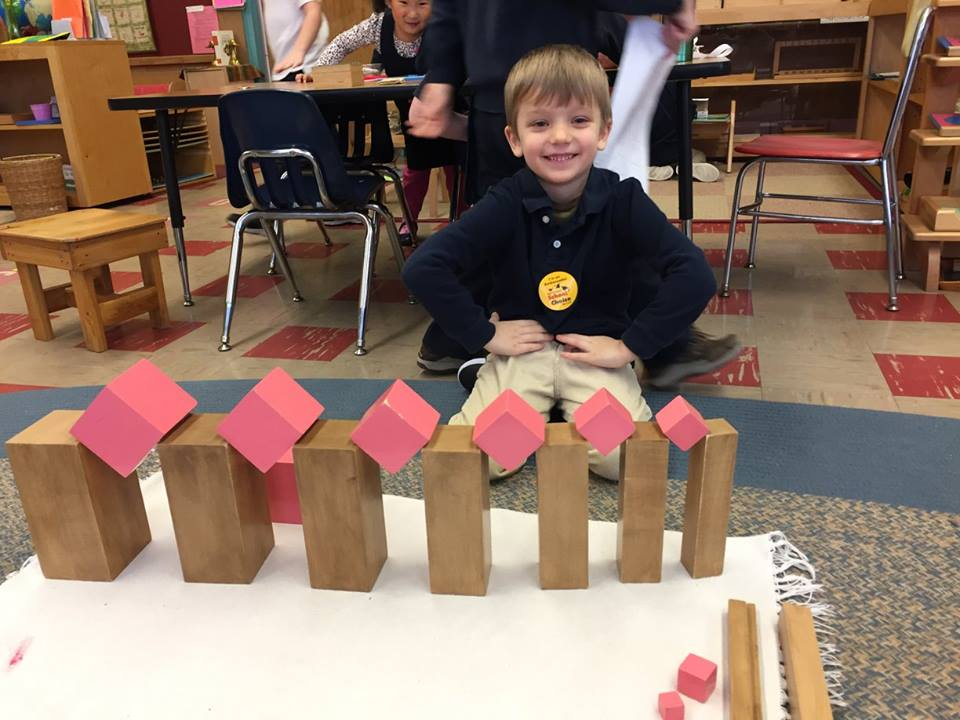 “We must help the child to act for himself, will for himself, think for himself; this is the art of those who aspire to serve the spirit.” 
Education for a New World (1946)
Montessori ideas (and ideals)
Highly organized sets of self-help material
Spontaneous activity 
Auto-education 
Absorbent mind
Planes of development 
Prepared environment 
Three-period lesson
Montessori ideas (and ideals)
Highly organized sets of self-help material
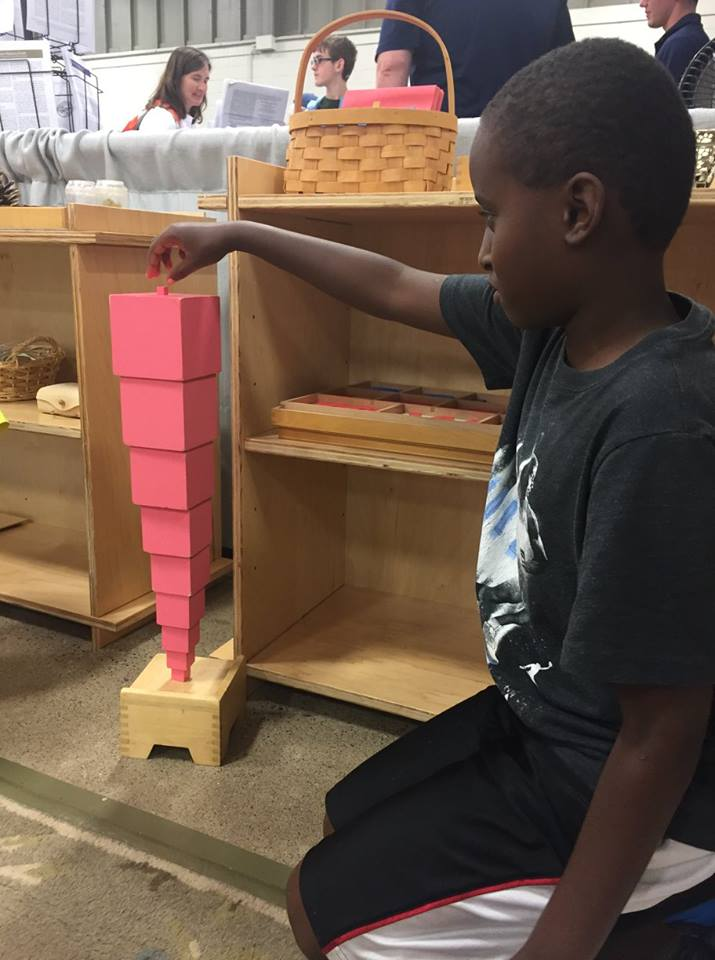 Montessori ideas (and ideals)
Spontaneous activity
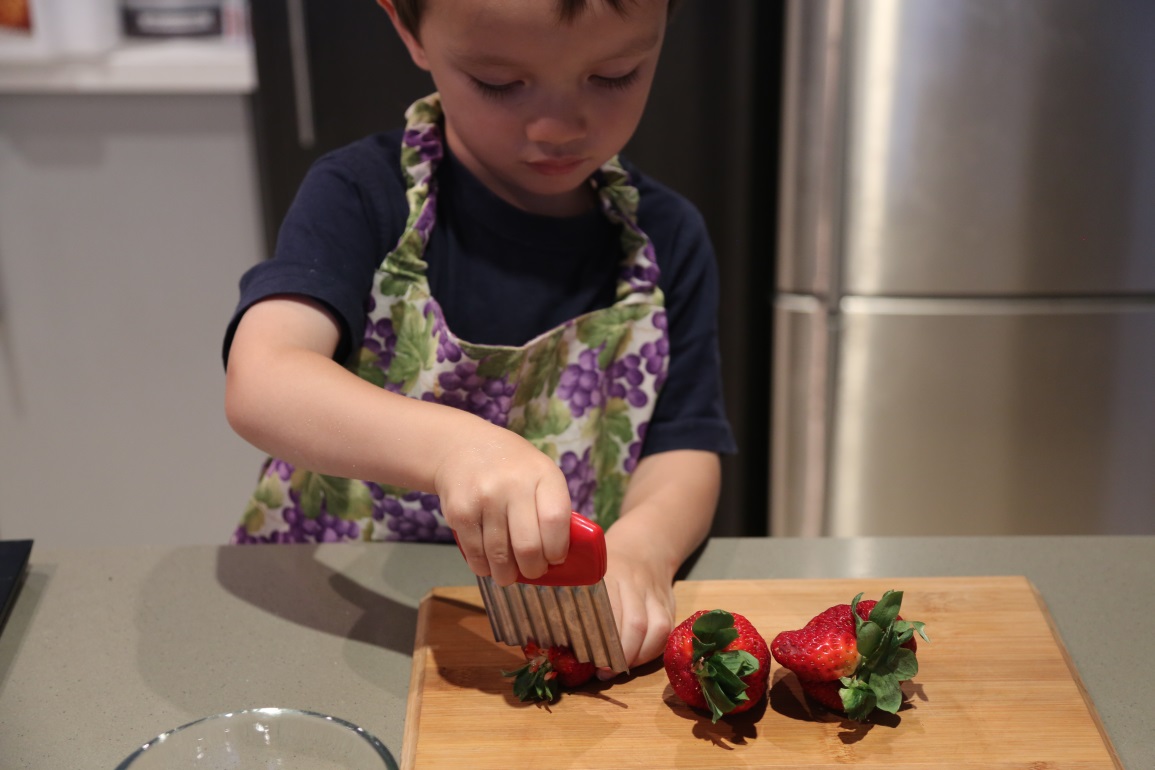 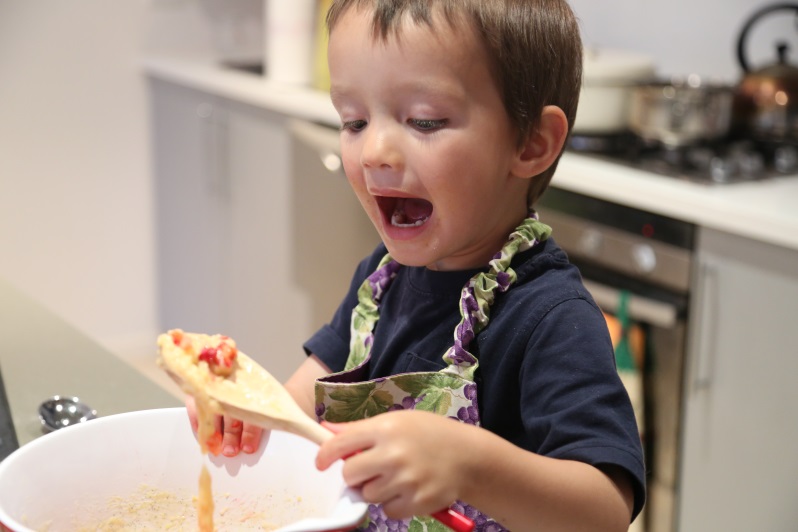 Montessori ideas (and ideals)
Auto-education
Montessori ideas (and ideals)
Absorbent mind
Montessori ideas (and ideals)
Planes of development
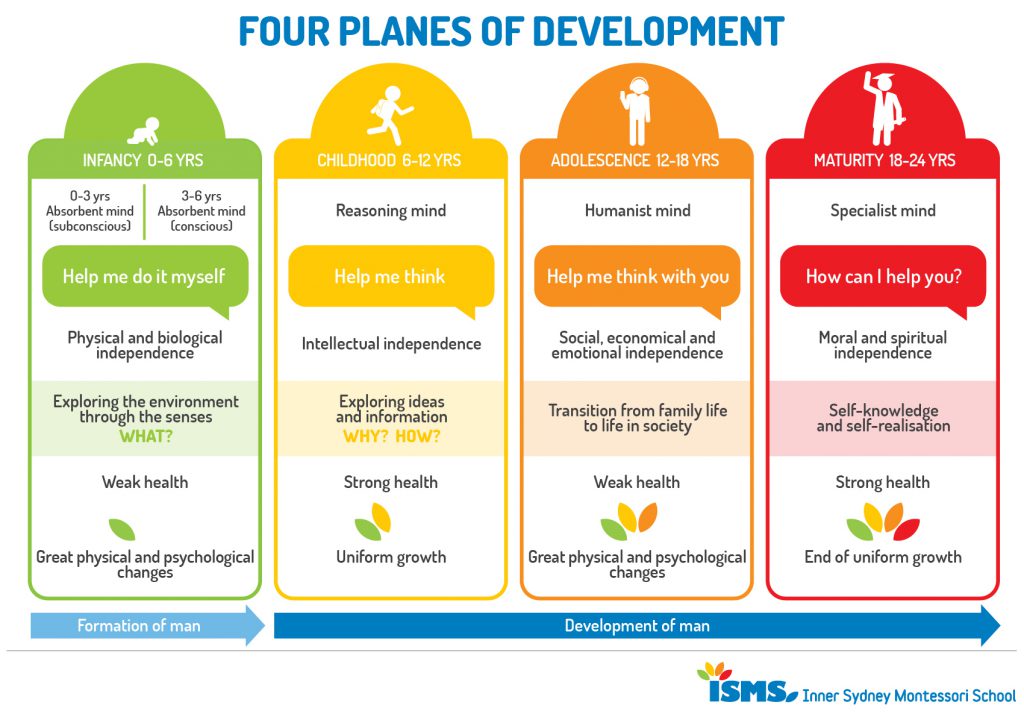 Montessori ideas (and ideals)
Prepared environment 


“Now the adult himself is part of the child's environment; the adult must adjust himself to the child's needs if he is not to be a hindrance to him and if he is not to substitute himself for the child in the activities essential to growth and development." 

The Secret of Childhood (1936)
Montessori ideas (and ideals)
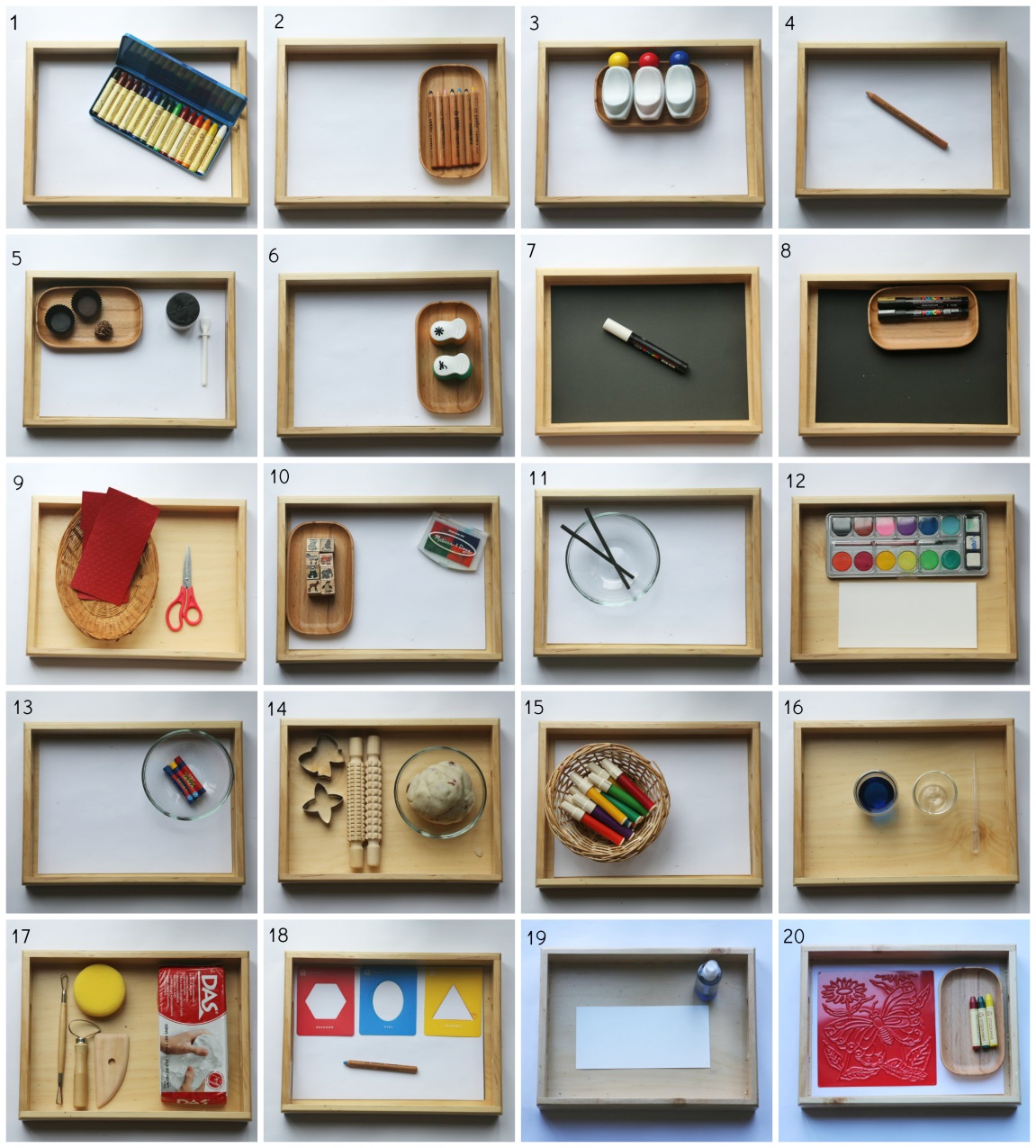 Three-period 
lesson
Montessori ideas (and ideals)
Learning together in the company of children
Learning together in the company of children
"She must acquire a moral alertness which has not hitherto been demanded by any other system, and this is revealed in her tranquility, patience, charity, and humility. Not words, but virtues, are her main qualifications.”

The Discovery of the Child (1909)
Learning together in the company of children
www.facebook.com/DallasMontessoriTeacherEducationProgram101/ 

www.facebook.com/photo.php?fbid=10210733767251235&set=a.10210733766931227.1073741827.1561107054&type=3&theater

www.facebook.com/myra.arnold.96/media_set?set=a.10210733766931227.1073741827.1561107054&type=3&pnref=story

https://montessorilifeasweknowit.files.wordpress.com/2014/11/20141116_art-trays-collage-high-quality.jpg 

https://photos.google.com/photo/AF1QipN0uwymXPtR68JgW4QQEj2hXihzazIxshEQQby1
Learning together in the company of children
Josh Thompson, Ph.D. 

JOSH.THOMPSON@TAMUC.EDU
@bILLYjOSHtEX 

http://faculty.tamuc.edu/jthompson/Montessori